危险化学品生产建设项目安全设施“三同时”
和试生产方案重点内容核查表解读
中国化学品安全协会
2024年3月
博富特咨询
全面
实用
专业
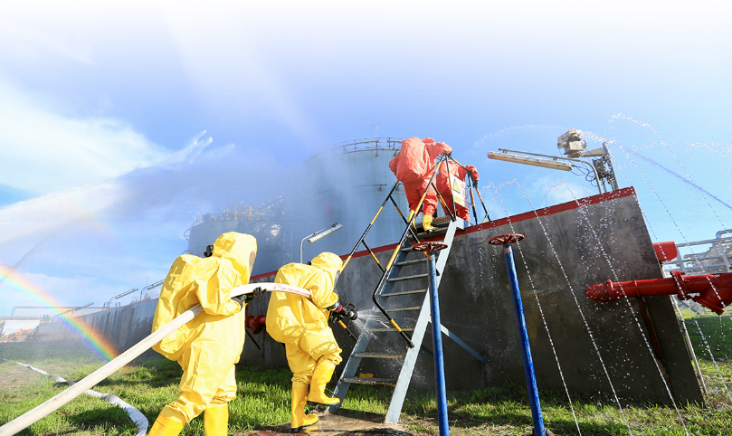 关于博富特
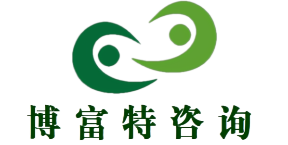 博富特培训已拥有专业且强大的培训师团队-旗下培训师都拥有丰富的国际大公司生产一线及管理岗位工作经验，接受过系统的培训师培训、训练及能力评估，能够开发并讲授从高层管理到基层安全技术、技能培训等一系列课程。
 我们致力于为客户提供高品质且实用性强的培训服务，为企业提供有效且针对性强的定制性培训服务，满足不同行业、不同人群的培训需求。
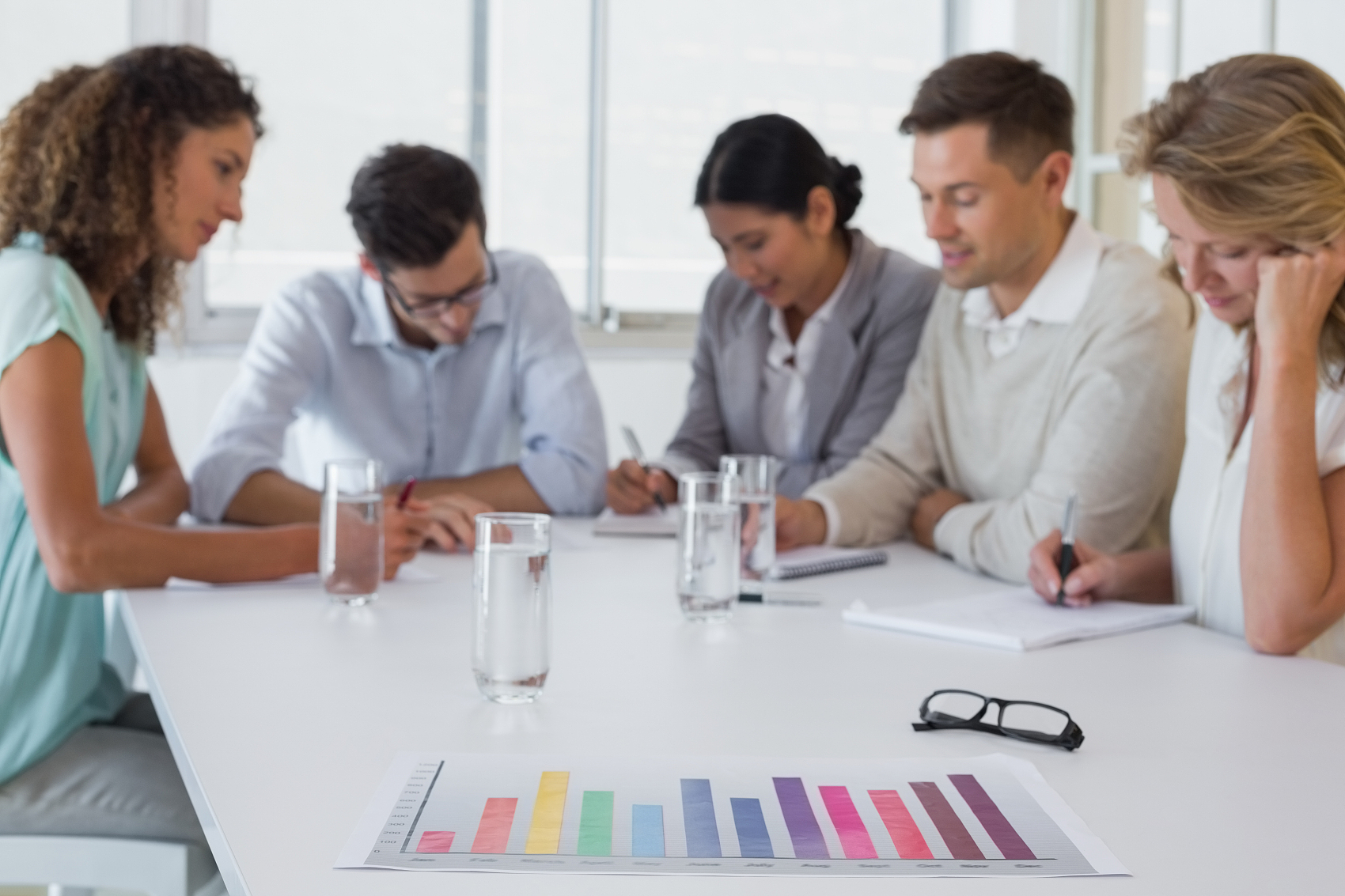 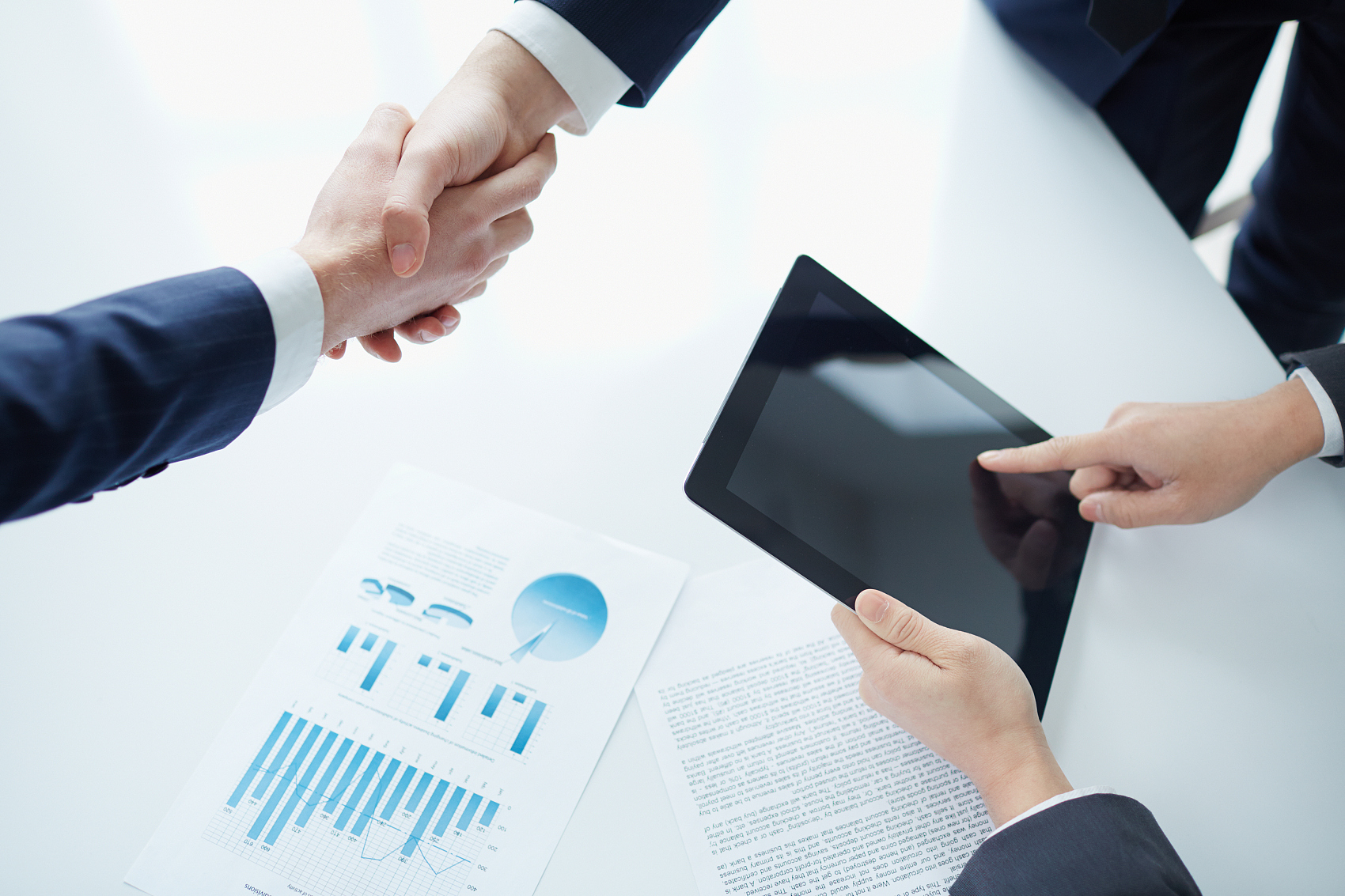 博富特认为：一个好的培训课程起始于一个好的设计,课程设计注重培训目的、培训对象、逻辑关系、各章节具体产出和培训方法应用等关键问题。
01
编制依据
目录
重点核查项解读
02
Content
03
核查方式
01
编制依据
一、编制依据
依据国家法律法规、部门规章、标准规范等编制了检查表，主要有：
中共中央办公厅 国务院办公厅印发《关于全面加强危险化学品安全生产工作的意见》
《危险化学品建设项目安全监督管理办法》（国家安全生产监督管理总局令45号）
《建设项目安全设施“三同时”监督管理办法》（国家安全生产监督管理总局令36号）
《危险化学品重大危险源监督管理暂行规定》（国家安全生产监督管理总局令40号）
《危险化学品生产建设项目安全风险防控指南（试行）》（应急〔2022〕52号）
《关于加强精细化工反应安全风险评估工作的指导意见》（安监总管三〔2017〕1号）
《关于进一步加强危险化学品建设项目安全设计管理的通知 》（安监总管三〔2013〕76 号）
《关于加强化工安全仪表系统管理的指导意见》（安监总管三〔2014〕116号）
《关于加强化工过程安全管理的指导意见》（安监总管三〔2013〕88号）
《淘汰落后危险化学品安全生产工艺技术设备目录（第一批）》（应急厅〔2020〕38号）
《淘汰落后危险化学品安全生产工艺技术设备目录（第二批）》应急厅〔2024〕86号
《危险化学品生产装置和储存设施外部安全防护距离确定方法》（GB/T 37243）
《危险化学品生产装置和储存设施风险基准》（GB36894）
《化工过程安全管理导则》（AQ/T3034-2022）等
02
重点核查项解读
二、重点核查项解读
二、重点核查项解读
二、重点核查项解读
二、重点核查项解读
二、重点核查项解读
二、重点核查项解读
二、重点核查项解读
二、重点核查项解读
二、重点核查项解读
二、重点核查项解读
二、重点核查项解读
二、重点核查项解读
二、重点核查项解读
[Speaker Notes: （一）建设项目设备及管道试压、吹扫、气密、单机试车、仪表调校、联动试车等生产准备的完成情况；
（二）投料试车方案；
（三）试生产（使用）过程中可能出现的安全问题、对策及应急预案；
（四）建设项目周边环境与建设项目安全试生产（使用）相互影响的确认情况；
（五）危险化学品重大危险源监控措施的落实情况；
（六）人力资源配置情况；
（七）试生产（使用）起止日期。]
二、重点核查项解读
03
核查方式
三、检查方式
分析溯源
查阅资料
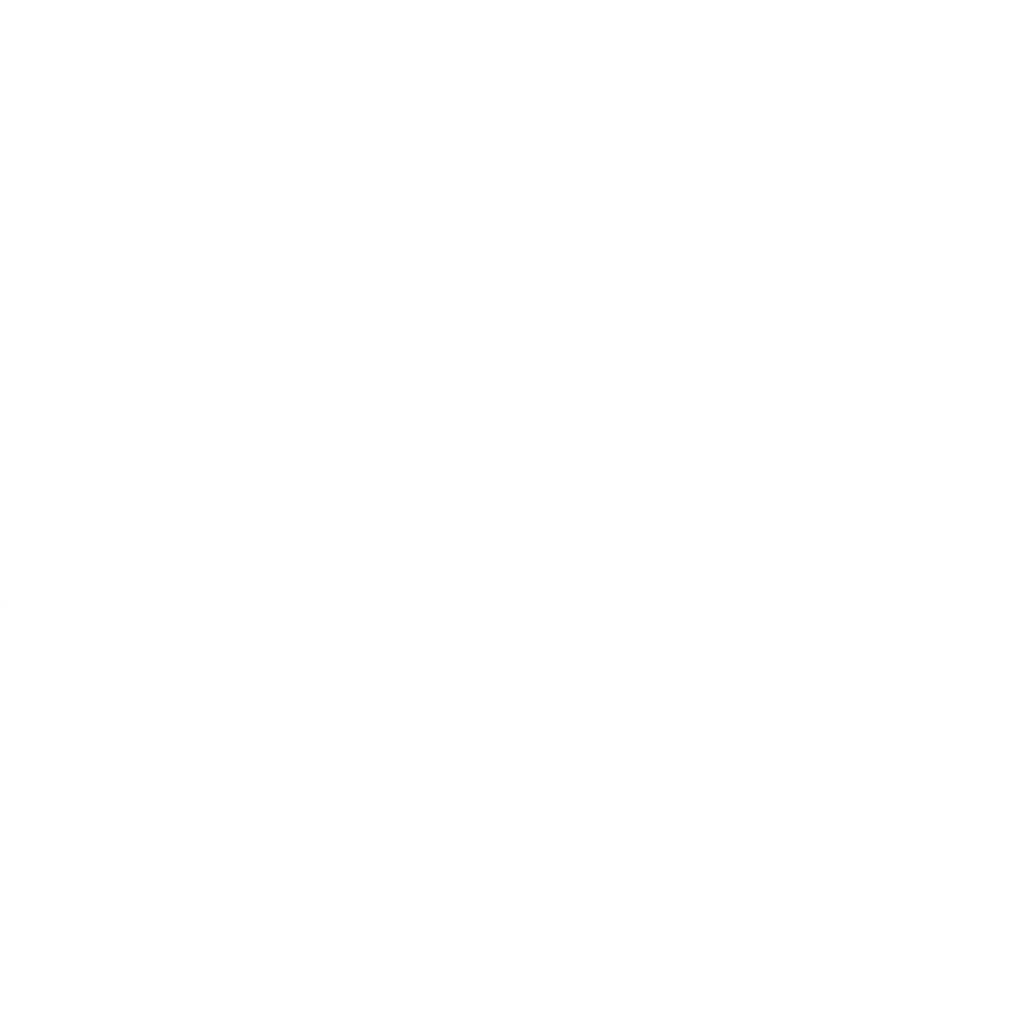 对检查发现的突出问题，从安全生产责任制、管理制度、管理程序、人员培训、人员素质、隐患排查治理能力、监督检查、考核等方面深入分析导致问题的深层次原因。对于共性和突出问题，分析当地监管部门在推动工作落实方面存在的不足。
查阅企业的安全评价报告、安全设计专篇、试生产方案、总平面布置图、P&ID图纸、HAZOP分析报告、SIL定级报告、风险分析报告等资料。
查看现场
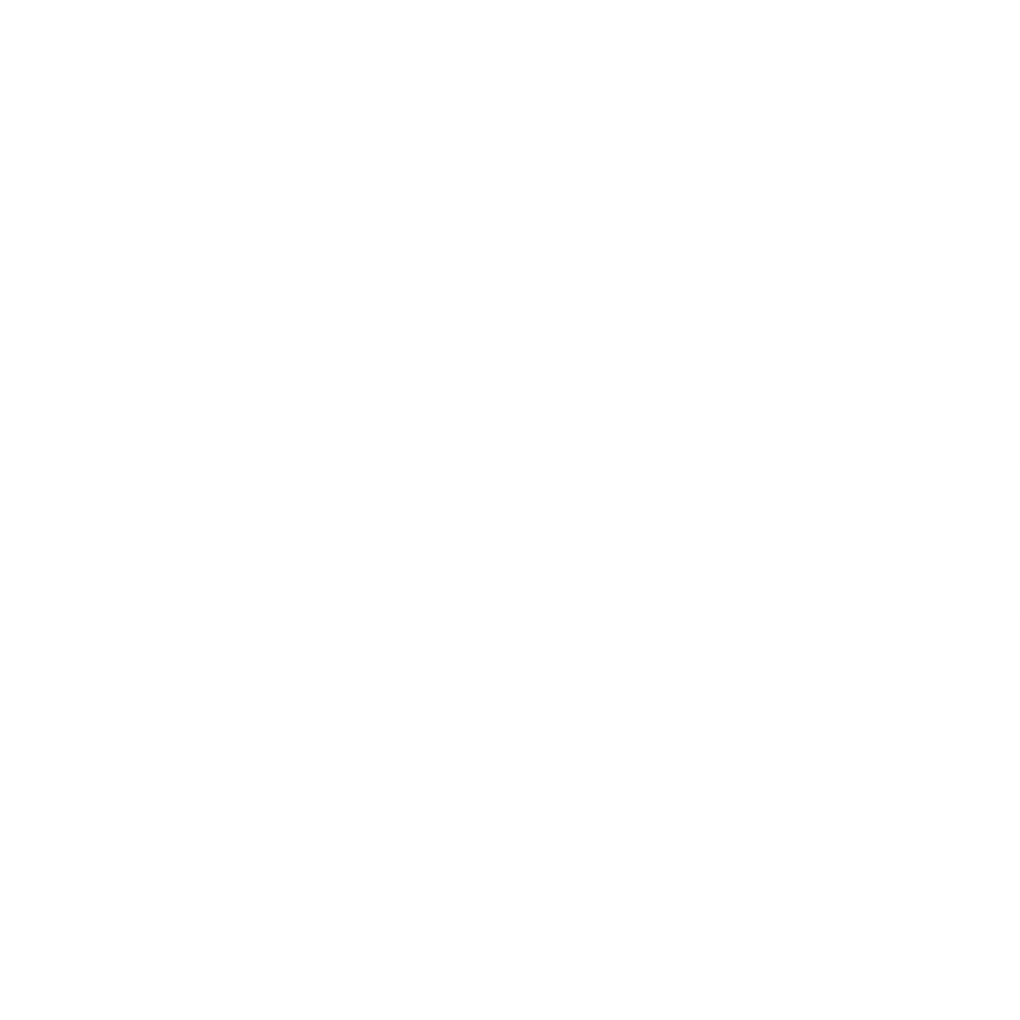 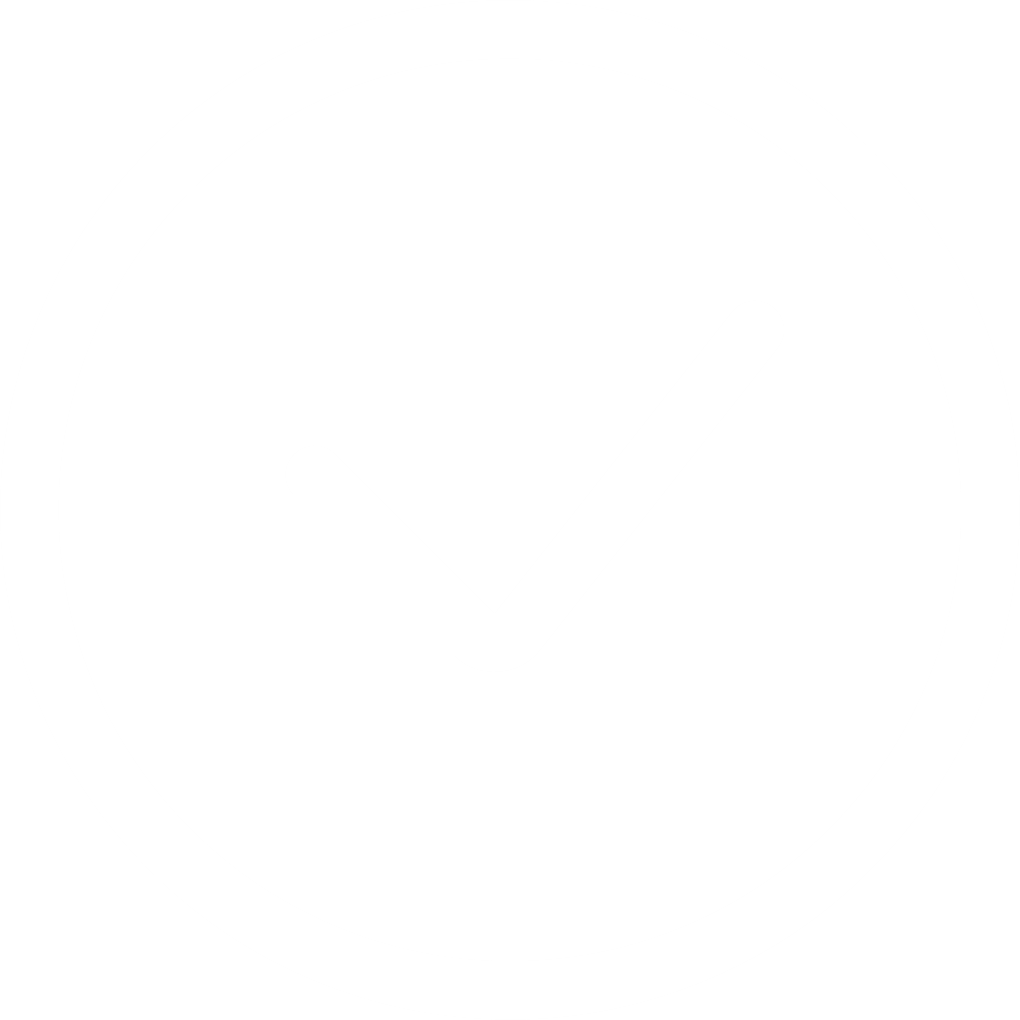 现场检查企业总平面布置、设备布置、工艺管线布置、设备设施材质和选型、自动化控制系统设置、公用工程系统设置等与设计的符合情况；检查设备设施、仪表的运行、维护及管理情况；工艺规程执行情况；特殊作业管理情况等。
交流访谈
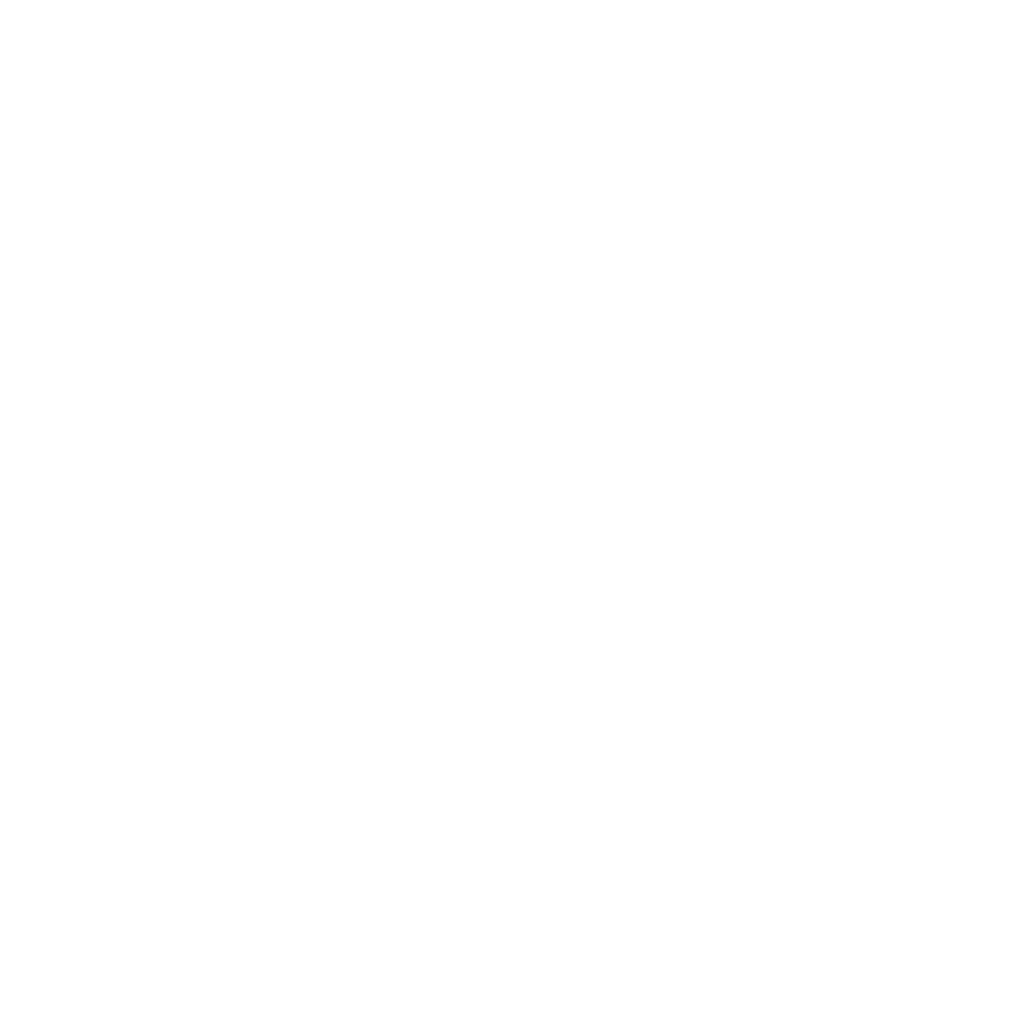 加强与企业专业管理人员、一线员工的交流，验证工作开展情况，确保提出的隐患问题准确，企业人员清楚如何整改。
感谢聆听
资源整合，产品服务
↓↓↓
公司官网 | http://www.bofety.com/
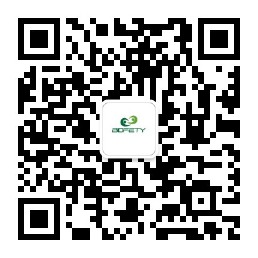 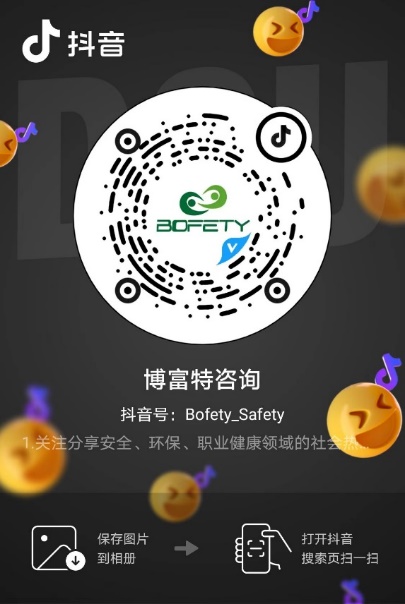 如需进一步沟通
↓↓↓
联系我们 | 15250014332 / 0512-68637852
扫码关注我们
获取第一手安全资讯
抖音
微信公众号